Rijkdom collage

Genesis 13:4-6
“Abram was heel rijk. Hij had heel veel schapen, geiten en koeien, en veel zilver en goud. Lot was met Abram meegereisd. Ook Lot had veel schapen, geiten en koeien. Abram en Lot hadden zo veel vee dat er niet genoeg eten was voor al die dieren. Het land was te klein voor hen allebei…”


Opdracht

Nodig:
Gekleurde vellen A4 papier
Stiften, potloden, pennen
Tijdschriften
Scharen en lijm
Abraham was erg rijk. Hij werd gezegend door God.Voor welke rijkdom ben jij dankbaar?
Neem een groot papier en schrijf bovenaan:
‘Ik ben dankbaar voor…’
Daarna mag je plaatjes uitknippen en opplakken of tekenen waar jij dankbaar voor bent. 

Om door te praten

Praat met elkaar door over waar je dankbaar voor bent aan de hand van je collage
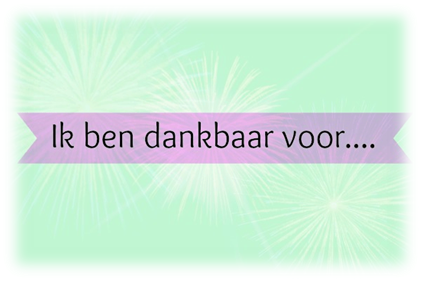 Rijkdom schatkistje

Genesis 13:4-6
“Abram was heel rijk. Hij had heel veel schapen, geiten en koeien, en veel zilver en goud. Lot was met Abram meegereisd. Ook Lot had veel schapen, geiten en koeien. Abram en Lot hadden zo veel vee dat er niet genoeg eten was voor al die dieren. Het land was te klein voor hen allebei…”

Opdracht

Nodig:
Kleine houten schatkistjes 
Verf
Kwasten
Verfschorten
Papiertjes
Pennen of stiften
Eventueel tijdschriften en scharen
Abraham was erg rijk. Hij werd gezegend door God.Voor welke rijkdom ben jij dankbaar?
Hier mag je een houten schatkistje schilderen.
In het houten kistje stop je briefjes met daarop de dingen waar jij dankbaar voor bent.

Om door te praten

Praat eventueel met elkaar door over waar je dankbaar voor bent aan de hand van een kaartje in jouw schatkistje.
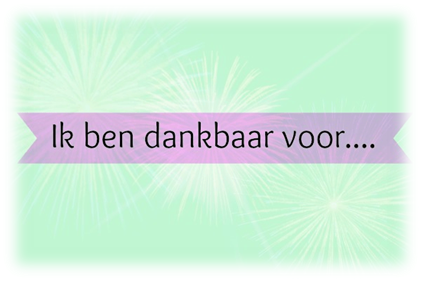